Газоснабжение территорий жилых населенных мест и зданий.
преподаватель Недильская И.И.
Учебная дисциплина «Инженерное оборудование территории»
Цель урока: ознакомить студентов с работами по Газоснабжению территорий жилых населенных мест и зданий.Задачи урока: изучить основные понятия   по Газоснабжению территорий жилых населенных мест и зданий.Закрепить материал с помощью контрольных вопросов.
Привить интерес к дисциплине и специальности
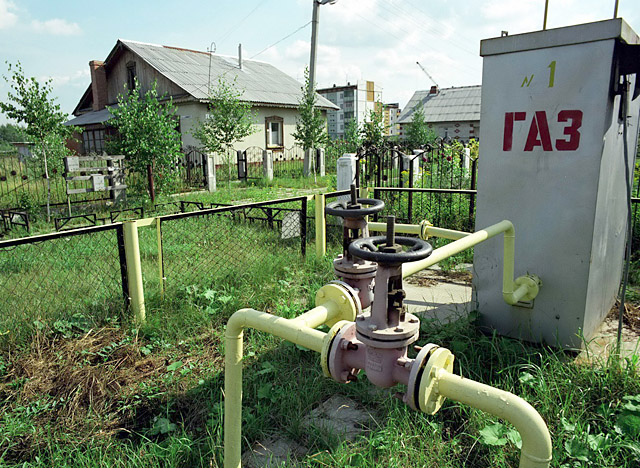 Газоснабжение - это обеспечение природным газом зданий различного назначения, при котором распределительная сеть населенного пункта поставляет газ по газопроводу прямиком к газовому оборудованию, установленному у потребителей газа
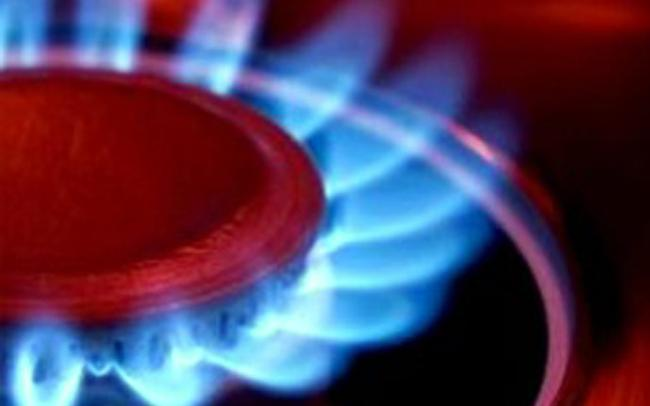 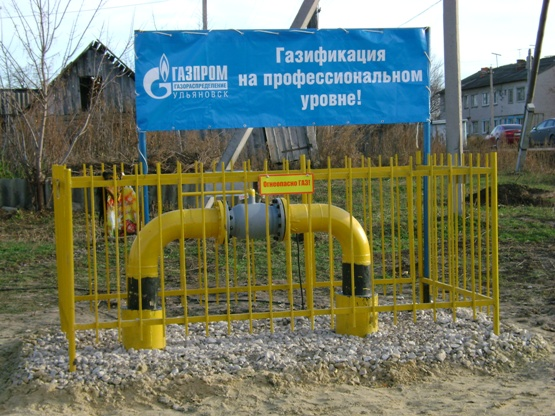 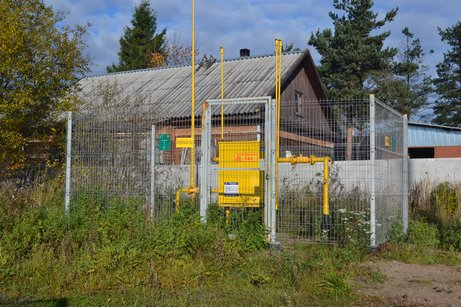 В обеспечении промышленных и гражданских предприятий и населения городов и населенных пунктов высококвалифицированным топливом большая роль принадлежит газификации. В настоящее время газификацией охвачено около 53 % населения страны, причем только 3... 4 % в сельской местности.
Системы газоснабжения состоят из системы:

распределительных газопроводов,
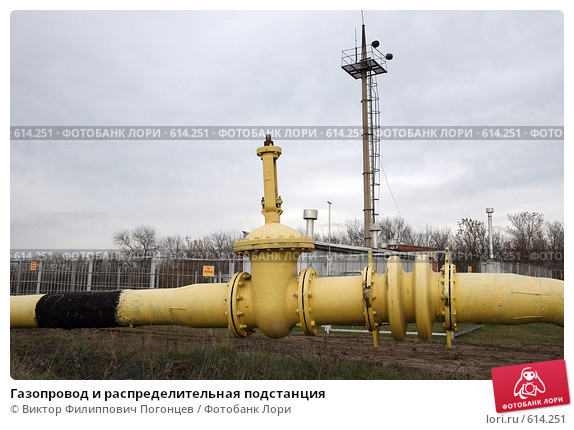 газораспределительных станций,
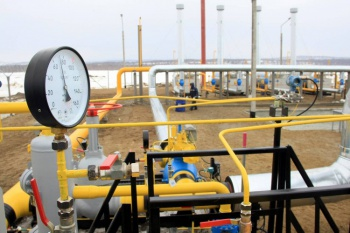 газорегуляторных пунктов (ГРП) ,
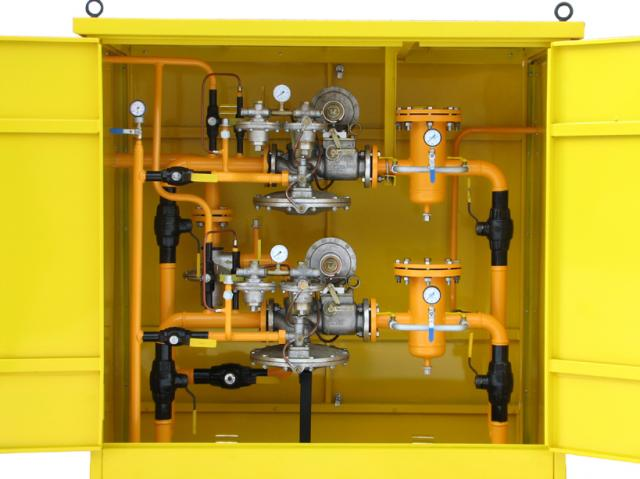 и газорегуляторных установок.
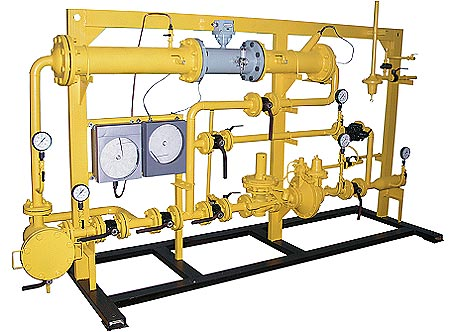 Требования к газораспределительным системам определяются СНиП 42-01 -2002
В системах газоснабжения городов и населенных пунктов в зависимости от давления транспортируемого газа различают:
газопроводы высокого давления I категории (рабочее давление газа свыше 0,6 до 1,2 МПа);
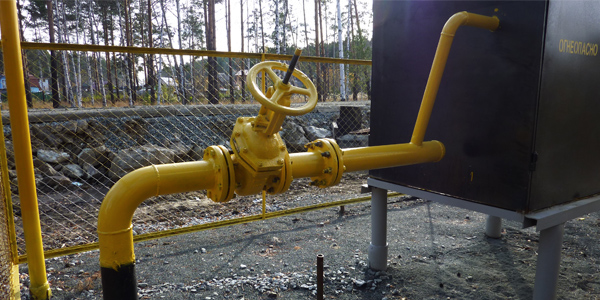 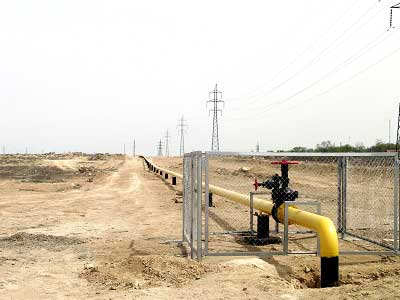 газопроводы высокого давления II категории (рабочее давление газа свыше 0,3 до 0,6 МПа);
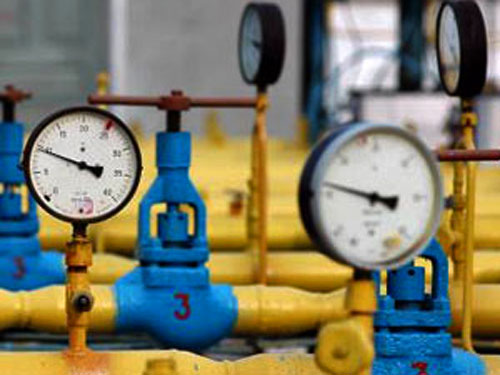 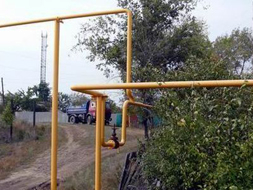 газопроводы среднего давления (рабочее давление газа свыше 0,005 до 0,3 МПа);
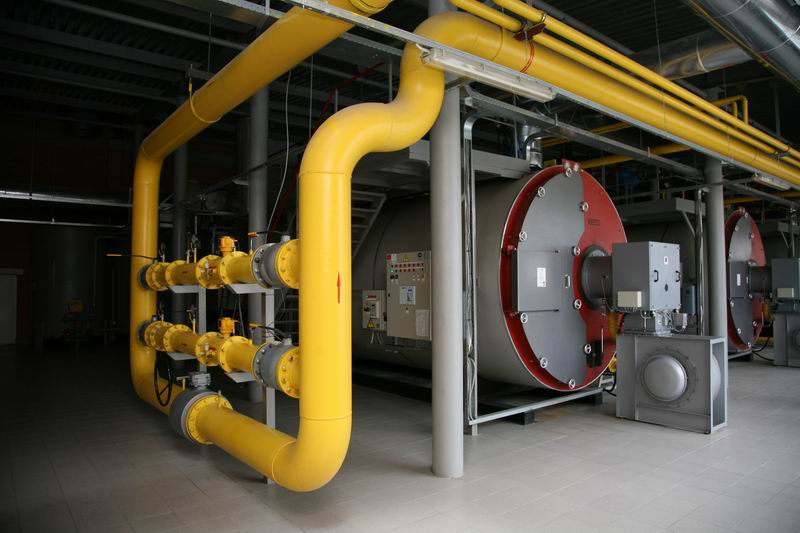 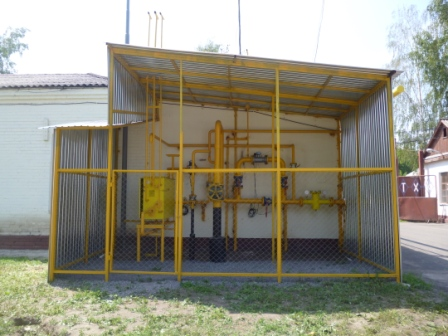 газопроводы низкого давления (рабочее давление газа в пределах 0,005 МПа).
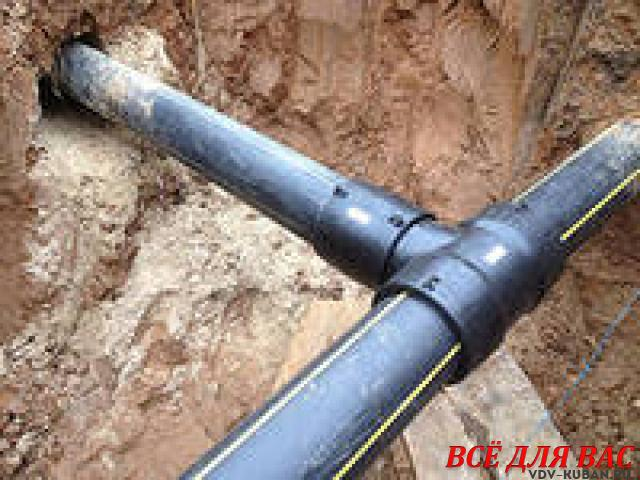 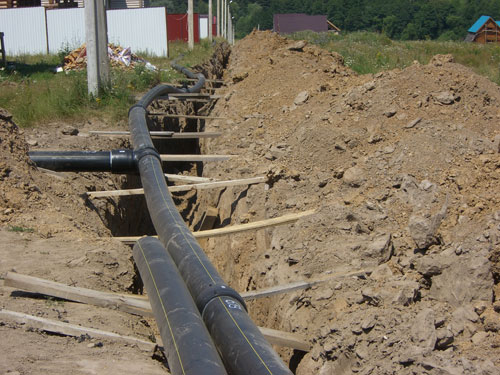 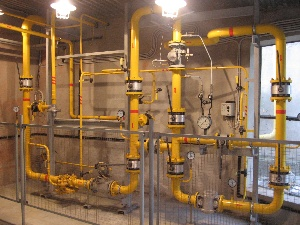 Газопроводы низкого давления служат для подачи газа к жилым домам, общественным зданиям и коммунально-бытовым предприятиям.
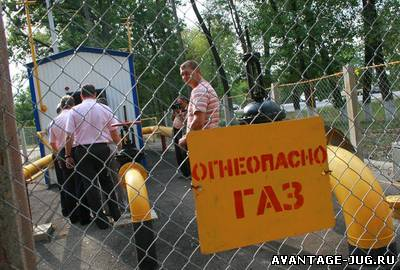 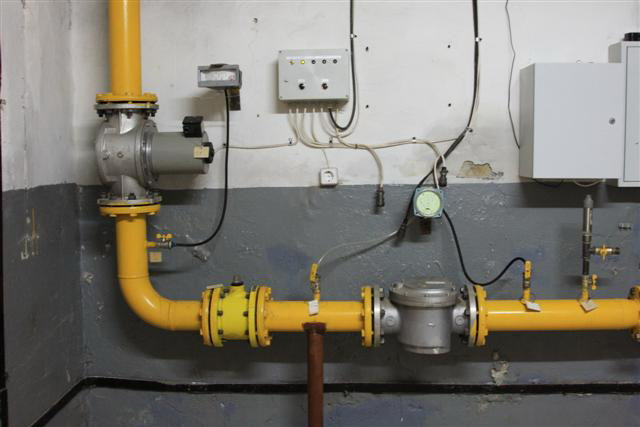 Газопроводы среднего давления через газорегуляторные пункты снабжают газом газопроводы низкого давления, а также промышленные и коммунально-бытовые предприятия.
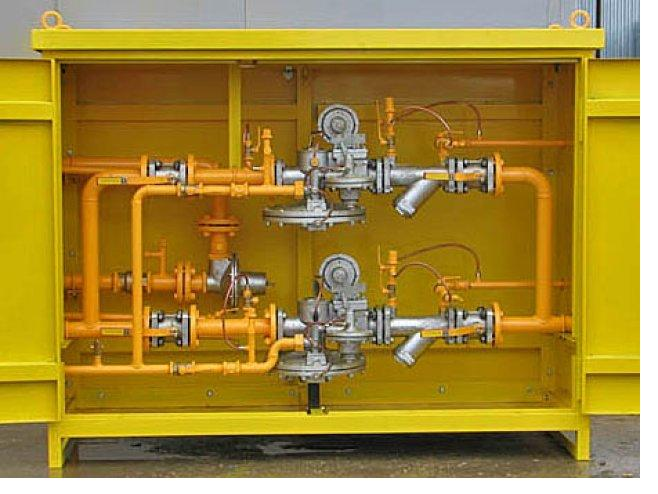 По газопроводам высокого давления газ поступает в ГРП промышленных предприятий и газопроводы среднего давления. Связь между газопроводами различных давлений осуществляется через ГРП и газорегуляторные установки.
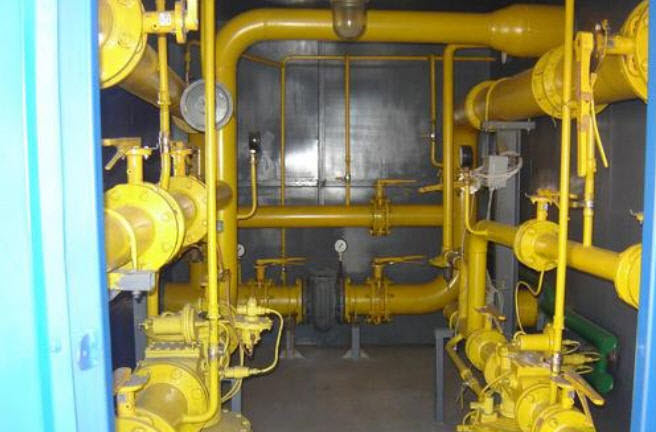 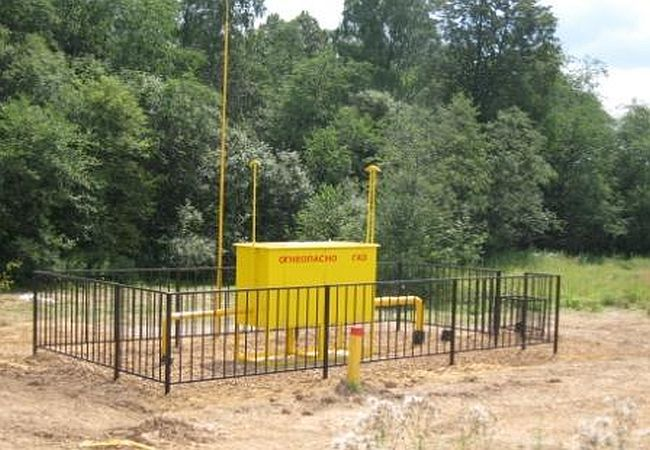 В зависимости от расположения газопроводы подразделяются на:
  наружные (уличные, внутриквартальные, дворовые)
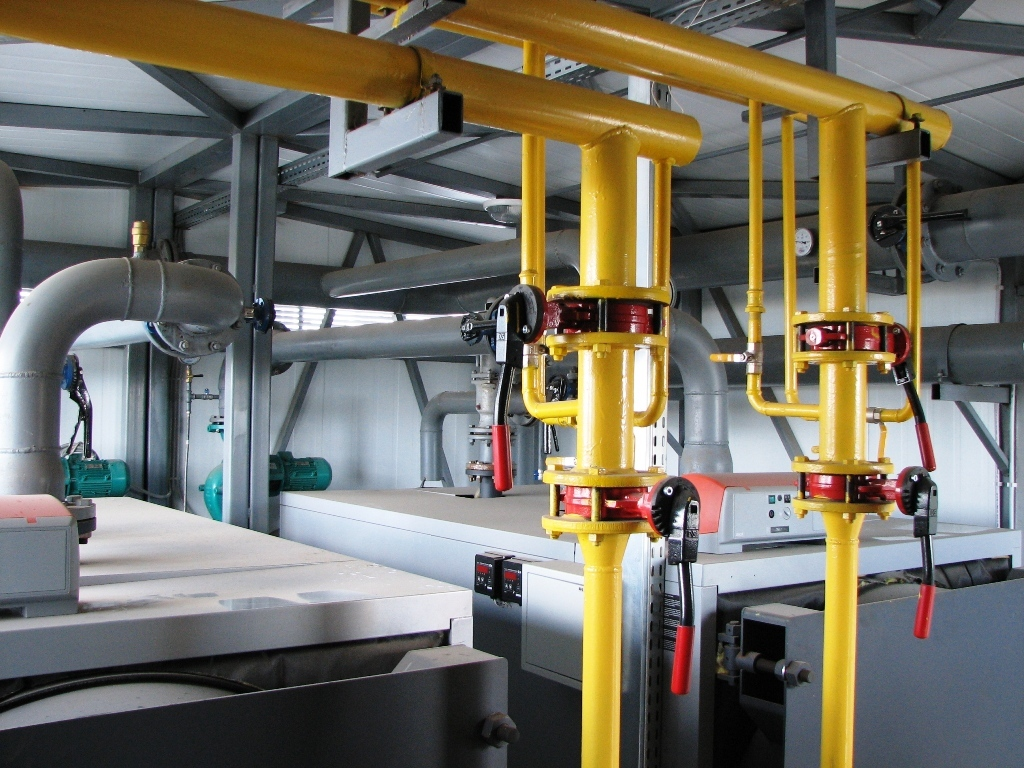 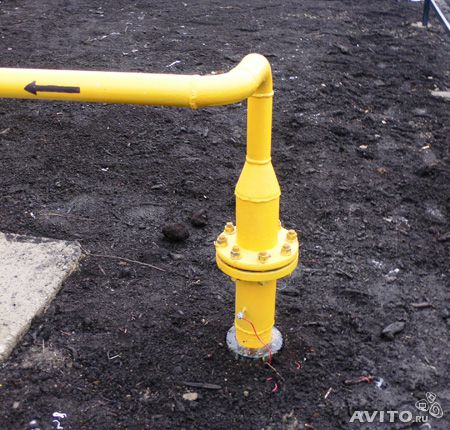 и внутренние (расположенные внутри зданий и помещений),
а также на подземные (подводные),
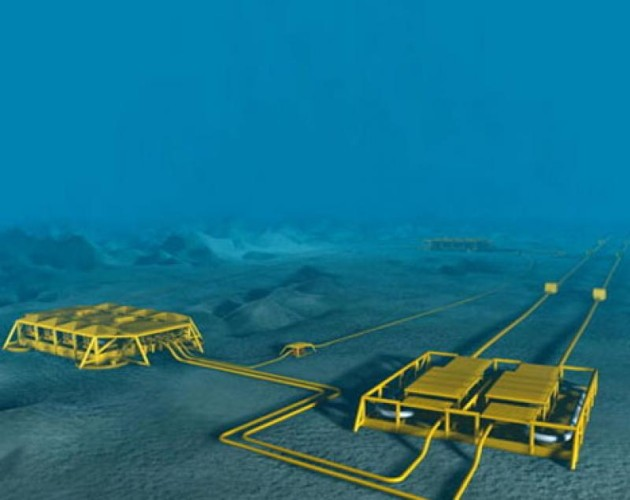 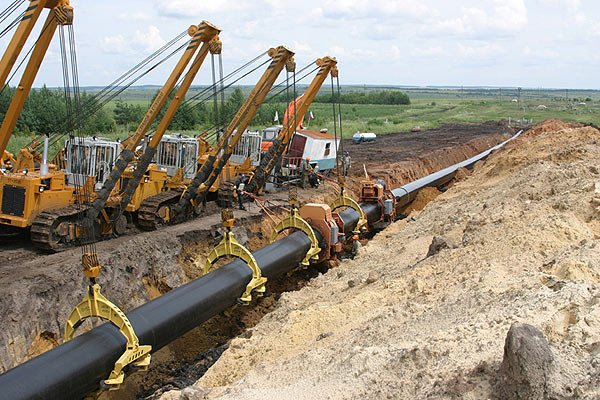 и надземные (надводные).
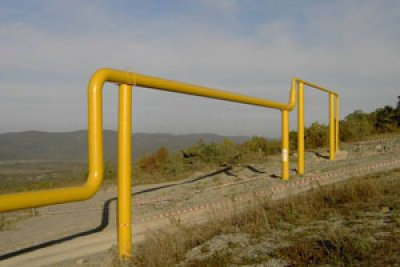 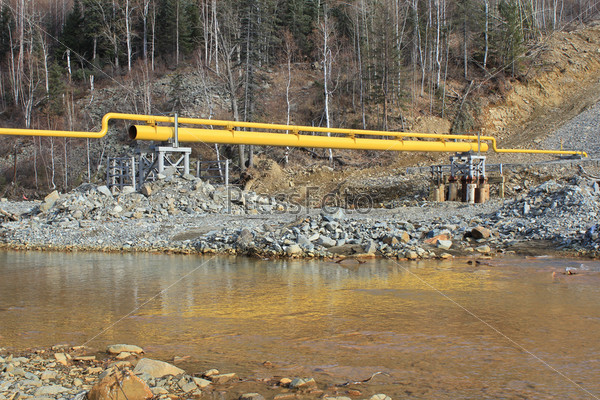 В зависимости от назначения в системе газоснабжения газопроводы подразделяются на:
   распределительные,                                             водные,
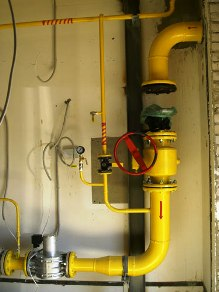 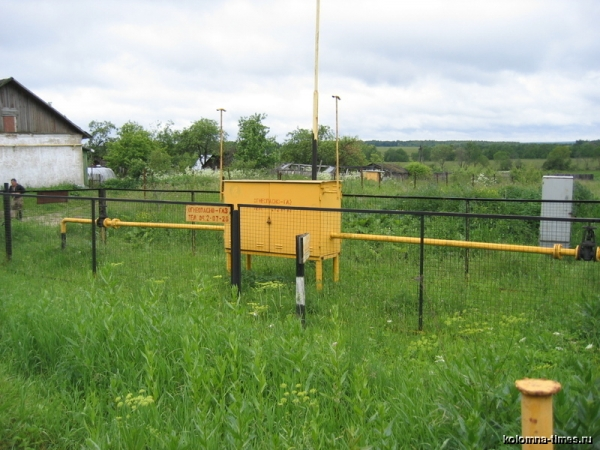 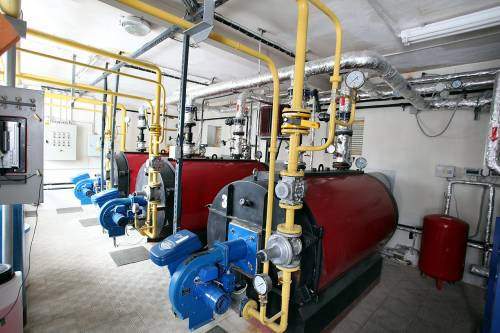 продувочные,
сбросные,
газопроводы-вводы,
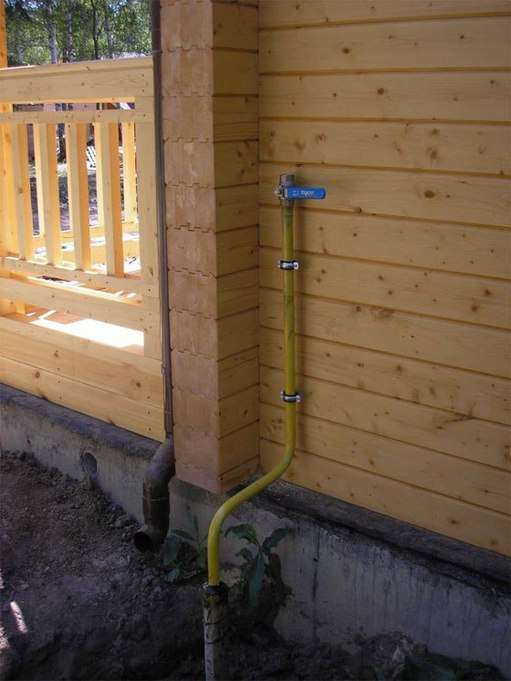 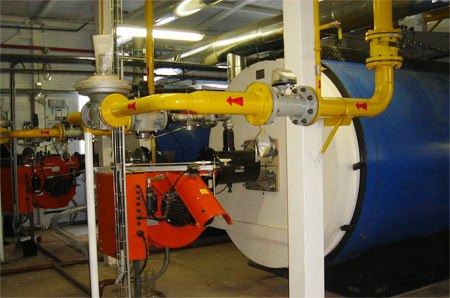 межпоселковые.
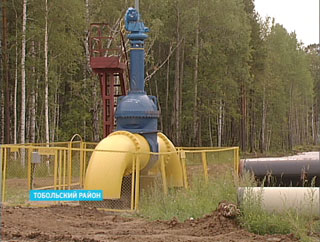 Распределительными являются наружные газопроводы, обеспечивающие подачу газа от источников газоснабжения до газопроводов-вводов, а также газопроводы высокого и среднего давлений, предназначенные для подачи газа к одному объекту.
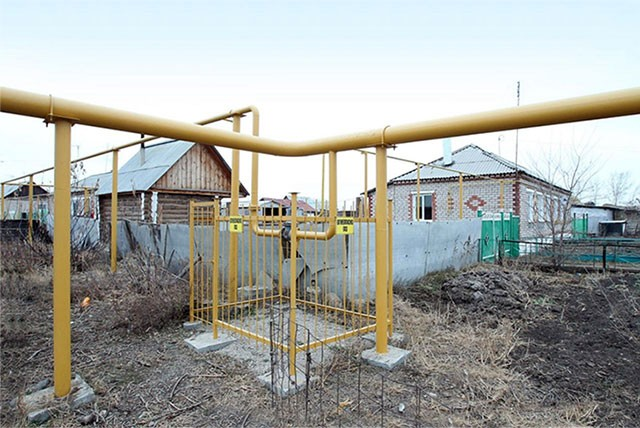 Газопроводом-вводом считают участок от места присоединения к распределительному газопроводу до отключающего устройства на вводе.
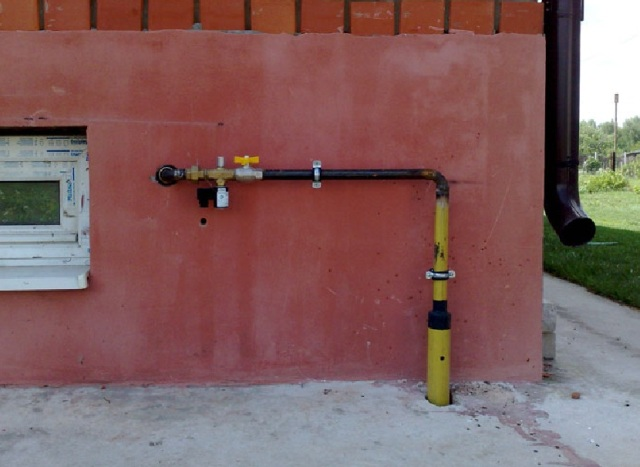 Вводным газопроводом считают участок от отключающего устройства на вводе в здание до внутреннего газопровода.
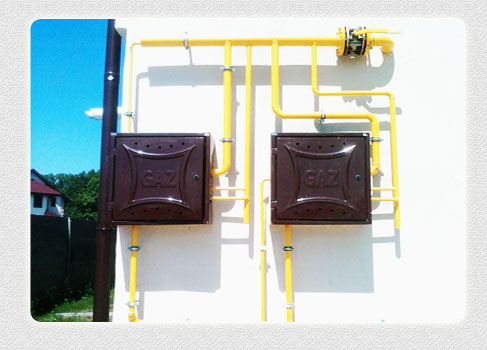 Межпоселковыми являются распределительные газопроводы, прокладываемые вне территории населенных пунктов.
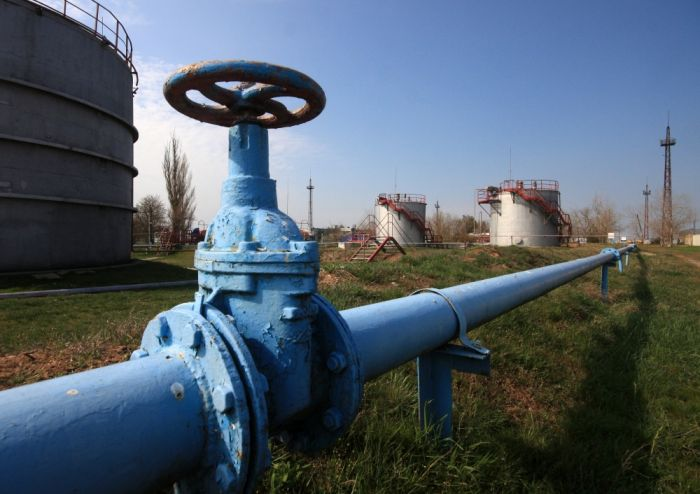 Внутренним газопроводом считают участок от газопровода-ввода или вводного газопровода до места подключения газового прибора или теплового агрегата.
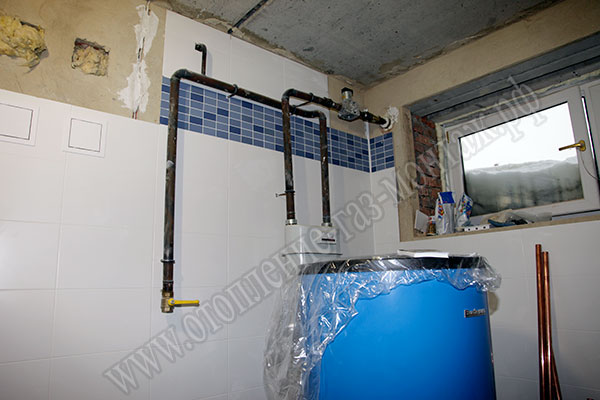 В зависимости от материала труб газопроводы подразделяются на:
       металлические (стальные, медные),
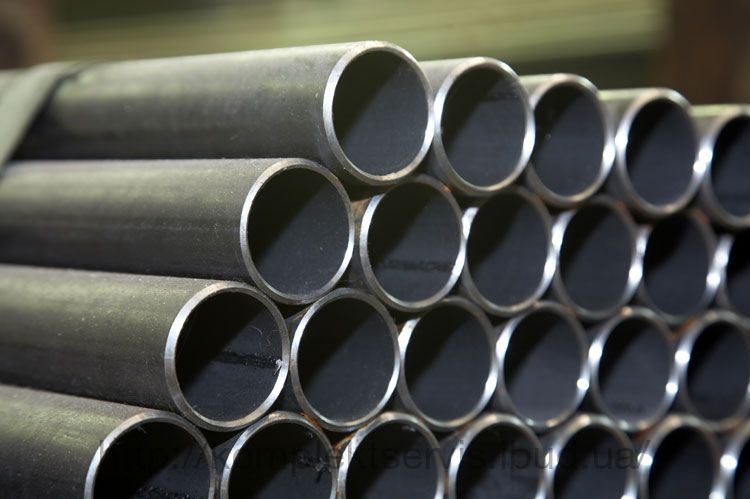 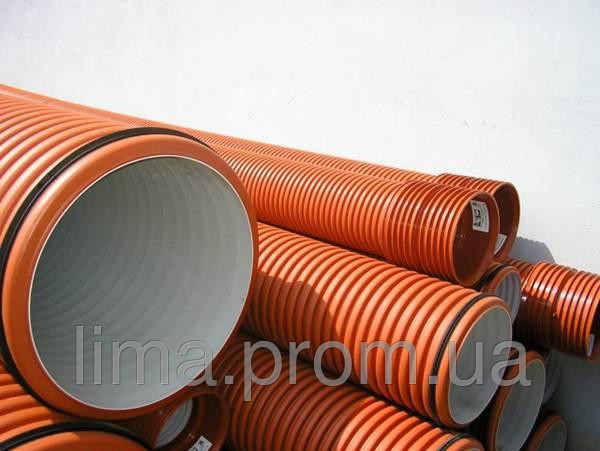 неметаллические (полиэтиленовые).
По принципу построения системы газопроводов подразделяются на:
           кольцевые,
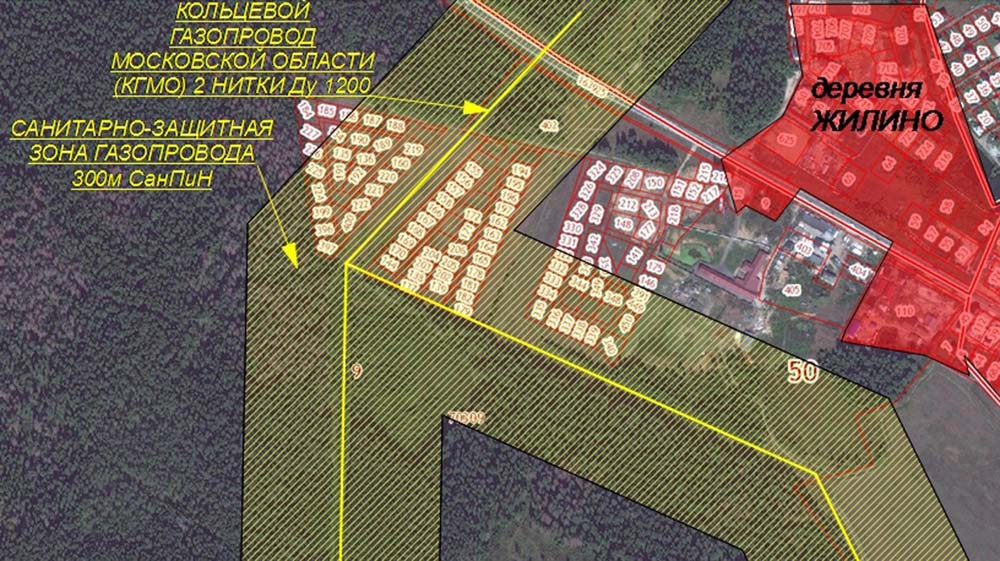 Кольцевые сети, в отличие от тупиковых, состоят из замкнутых контуров, в результате чего газ может поступать к потребителям по двум или нескольким линиям
тупиковые.
В тупиковых сетях газ поступает потребителю в одном направлении, т. е. потребители имеют одностороннее питание.
Контрольные вопросы
Газоснабжение – это…….
Системы газоснабжения состоят из системы:…..
В зависимости от давления транспортируемого газа различают:…
 В газопроводах низкого давления  рабочее давление газа составляет….
В зависимости от расположения газопроводы подразделяются на:……
В зависимости от назначения в системе газоснабжения газопроводы подразделяются на:……..
Газопроводом-вводом считают участок……
Внутренним газопроводом считают участок от ……
В зависимости от материала труб газопроводы подразделяются на:
По принципу построения системы газопроводов подразделяются на:
Список литературы.
Инженерные сети, инженерная подготовка и оборудование территорий, зданий и стройплощадок : учебное пособие.
 Ресурсы сети интернет.

Системы газоснабжения: устройство, монтаж и эксплуатация. Учебное пособие -Фокин С.В.

Справ. по газоснабжению и использованию газа- Стаскевич Н.Л., Северинец Г.Н. Вигдорчик Д.Я.

Газоснабжение. Учебник для вузов - Ионин А. А.